CSE 121 – Lesson 9
Kai Daniels
Summer 2023
Music: 🌸k-pop girlies playlist🌸
sli.do #cse121
Announcements, Reminders
Creative Project 2 out now, due next Tuesday 7/25 @ 11:59 PM
Resub 3 is out, due next Thurs 11:59 PM
Quiz 1 (Take-home): This upcoming Monday 7/24
Will be on: Methods (Param & Returns), Conditionals, While Loops, Scanner
Final exam August 8/16 4:30 – 6:30 PM in PAA A102
If you have a conflict reach out-reach out ASAP – the expectation is you all can make that time.
2
(Last Time) Scanner
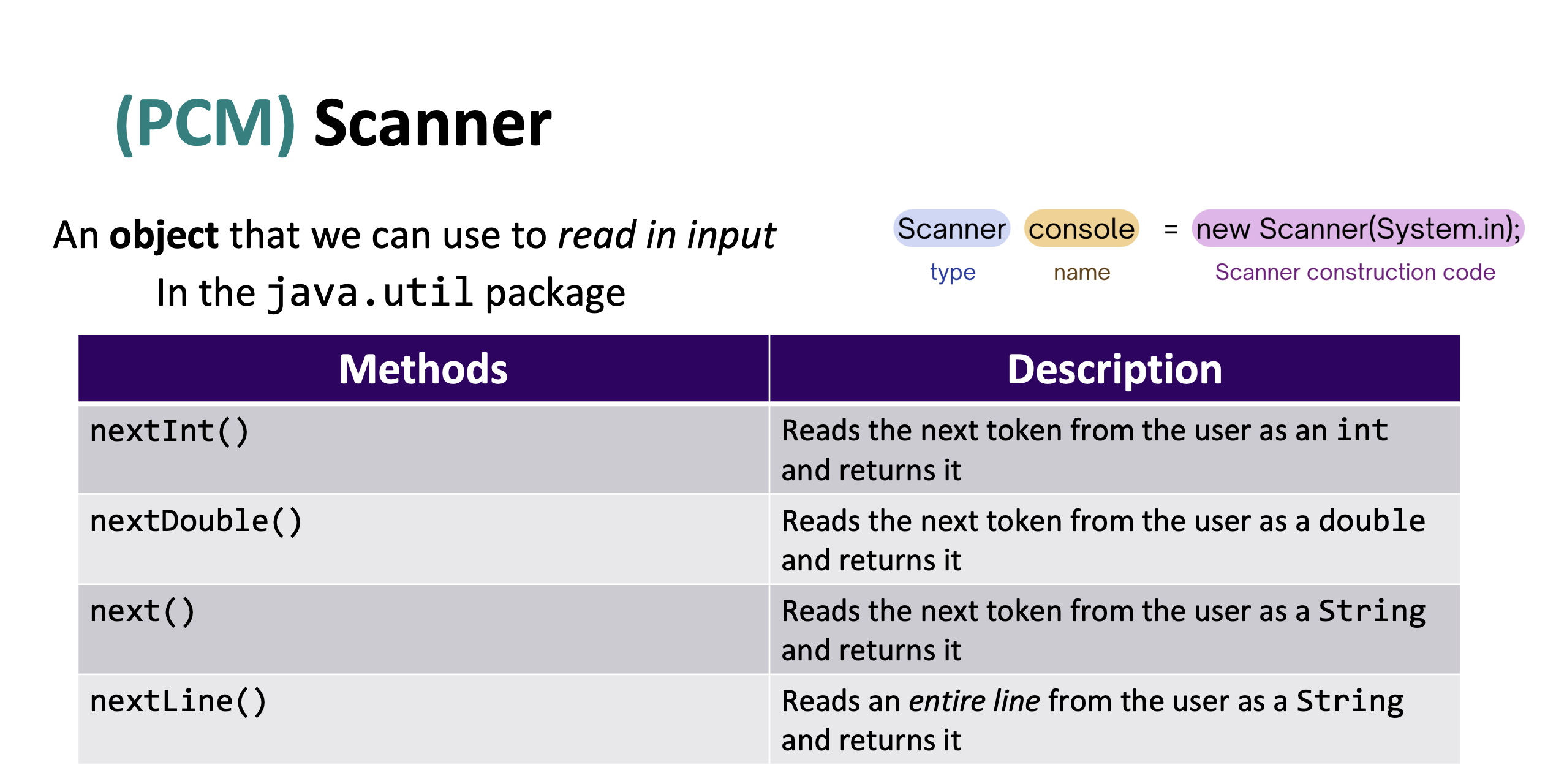 3
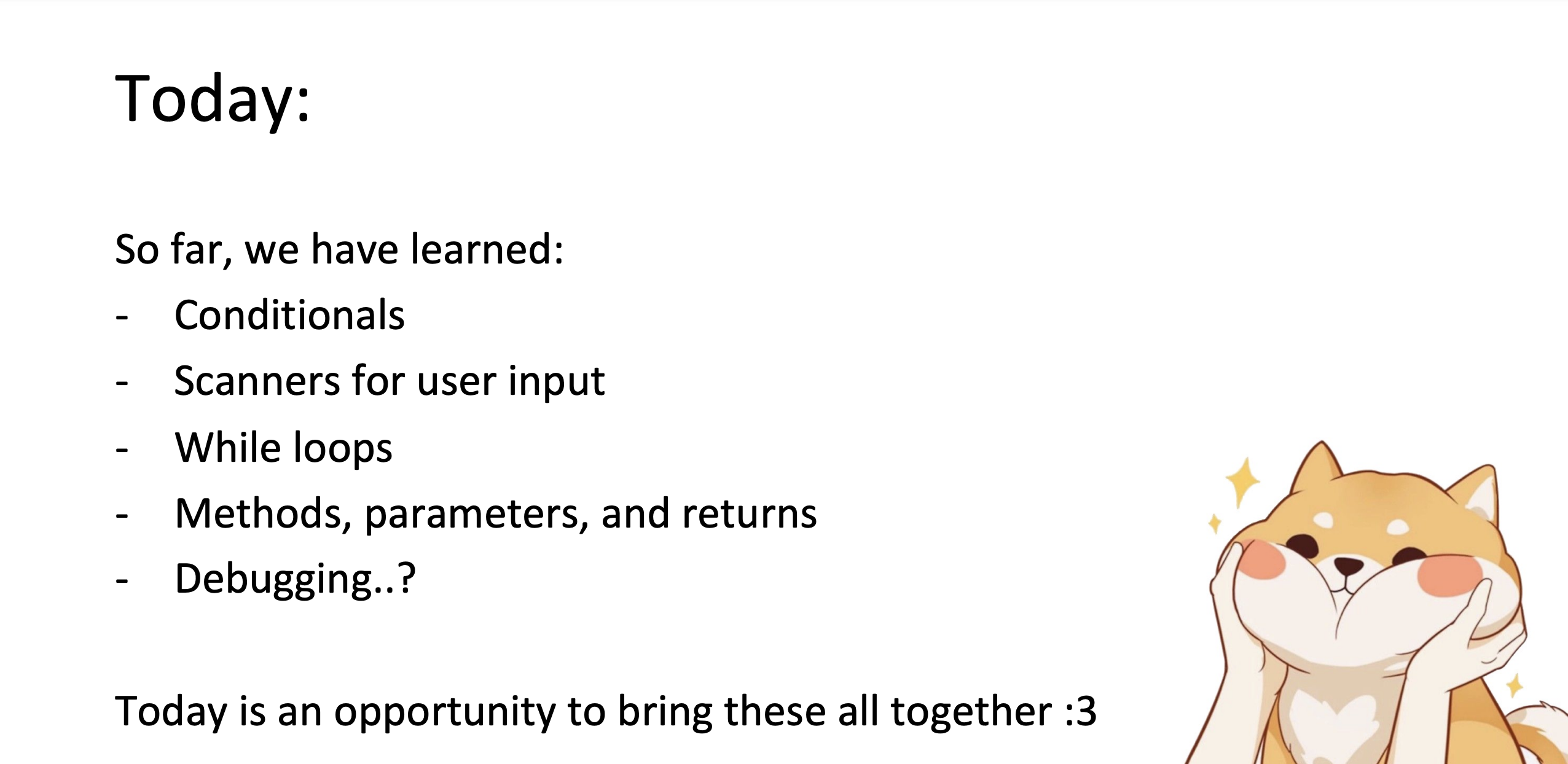 4